Neuheiten in Dynamics 365 Business Central
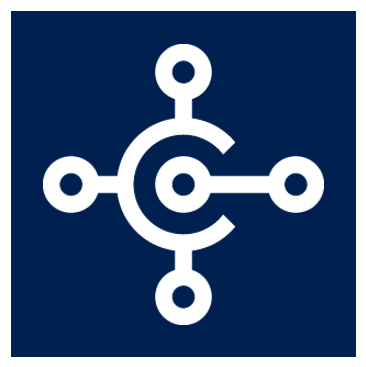 Wiederkehrende Verk.- und Eink.-Zeilen
Wiederkehrende Verk.- und Eink.-Zeilen
Erweiterung um vier Felder, die das Einfügen in Angebote, Aufträge, Rechnungen und Gutschriften definieren
Optionen für „Manuell“, „Automatisch“ und „Immer bestätigen“
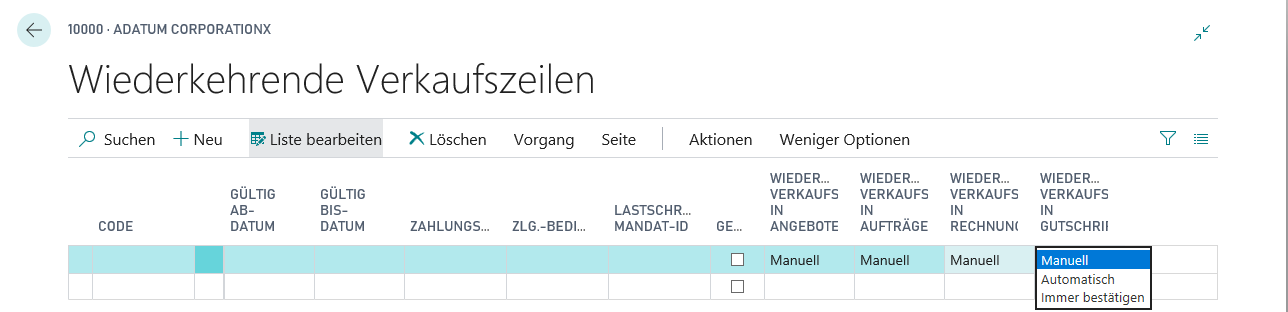 Zahlungsprognose
Zahlungsprognose
Erweiterung, die Prognosen zur Pünktlichkeit von Zahlungen aufstellt
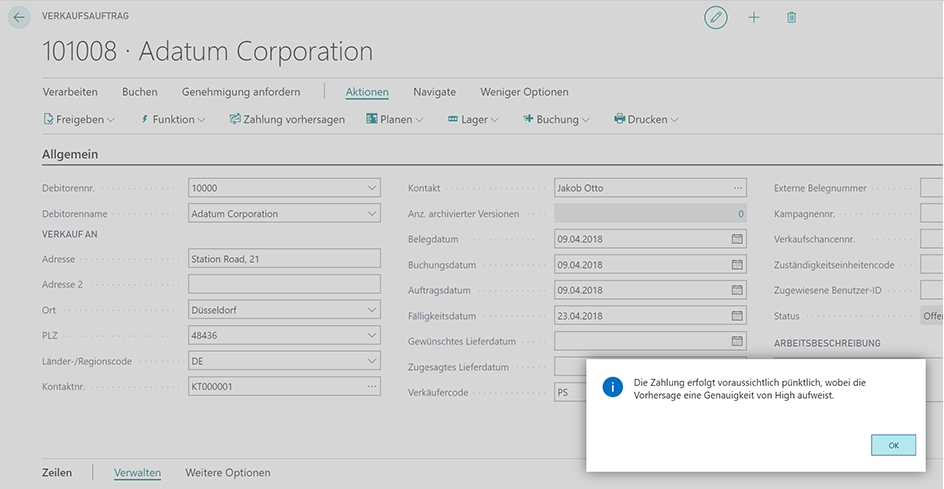 Kopieren und Einfügen
Kopieren …
Aus Zeilenansichten ist es möglich Daten in andere Office Produkte zu kopieren
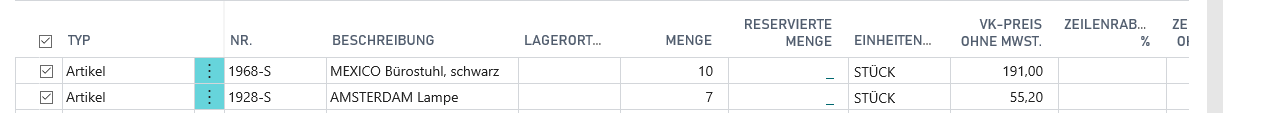 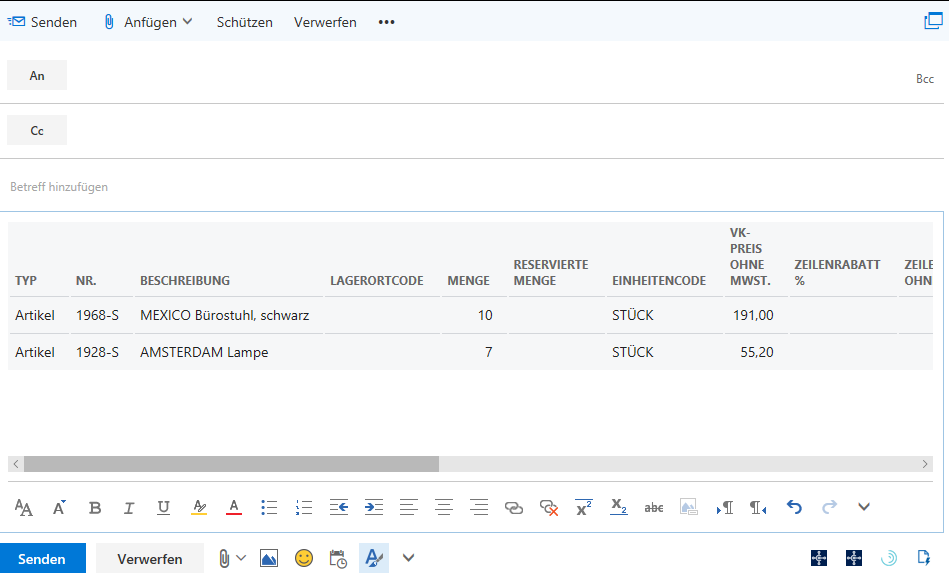 und Einfügen
Es ist möglich Daten aus anderen Applikationen in Zeilenansichten von Business Central einzufügen
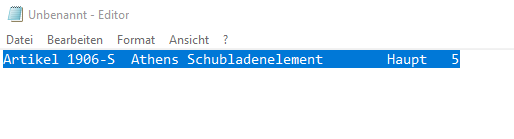 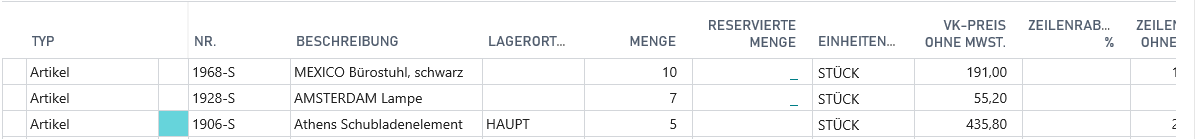 Adressformatierung
Adressformatierung
Neue Option „Ort + Bundesregion + PLZ-Code“

Beschriftung von „Bundesregion“ kann nach Bedarf auf Bundesland/Region/Provinz oder ähnliches angepasst werden

„benutzerdefiniertes Adressformat“ ermöglicht ein individuelles Adressformat für einen Ländercode
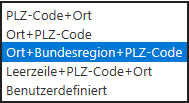 Dateianhänge
Dateianhänge
Dateianhänge für Artikel, Debitoren, Kreditoren, Projekten und Ressourcen



Bei Bedarf: Übertragung dieser in entsprechende EK- und VK-Belege
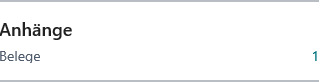 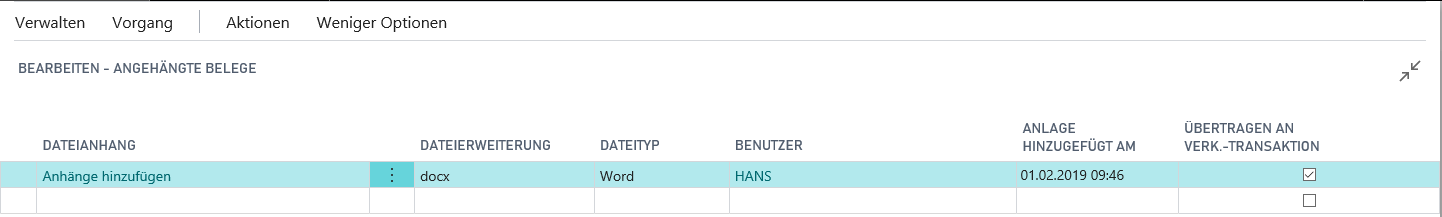 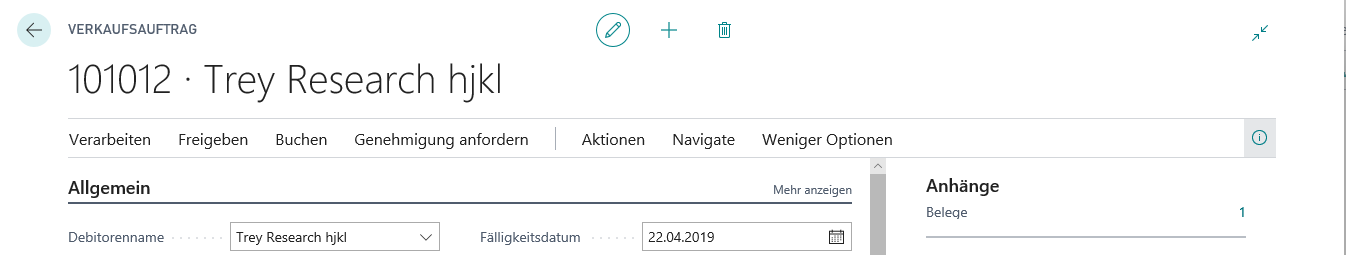 Periodenspezifische Zinssätze
Periodenspezifische Zinssätze
Möglichkeit mehrere periodenspezifische Zinssätze für eine Zinskondition festzulegen



Ohne periodenspezifische Zinssätze wird der Zinssatz der Zinskondition verwendet
Verwendung von „Detaillierte Zeilenbeschreibung“ und Übertragung in die Zinsberechnungszeilen bei mehreren Zinskonditionen im Beleg
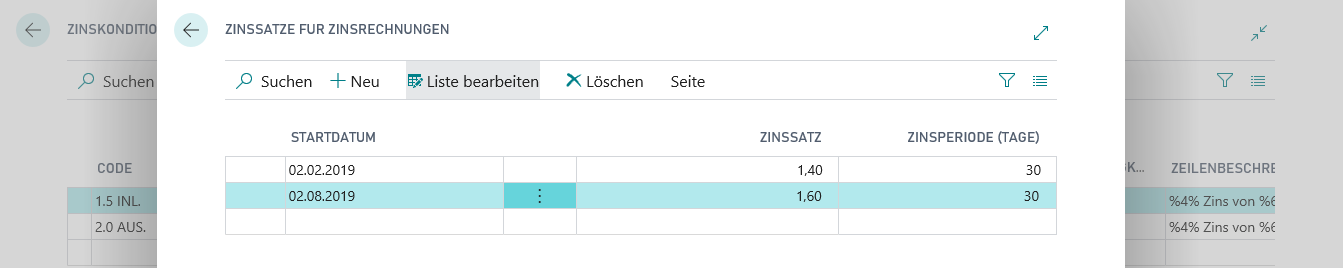 Buchhaltungsperioden
Buchhaltungsperioden
Die Einrichtung eines Mandaten erfordert keine Anlage von Buchhaltungsperioden mehr
Verwendung von Kalenderjahr statt Fiskaljahr und Kalendermonat statt Periode

Buchhaltungsperioden sind erst bei Abschluss des Geschäftsjahres notwendig
Rückwirkende Einrichtung ist möglich
Kontenschema kopieren
Kontenschema kopieren
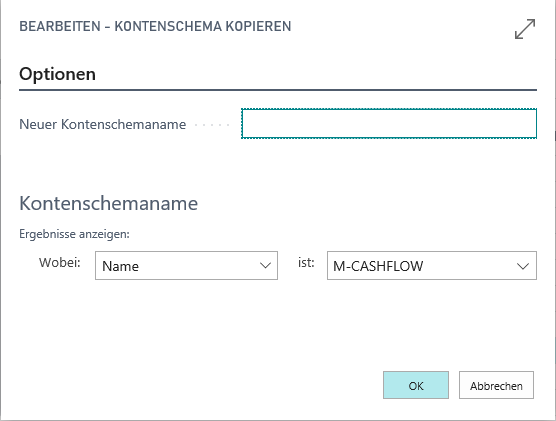 Neue Funktion ermöglicht ein schnelles kopieren vorhandener Kontenschemata


Bei Bearbeitung eines automatisch erstellten Kontenschemas gibt es bei der Hinweismeldung die Möglichkeit eine Kopie zu erstellen
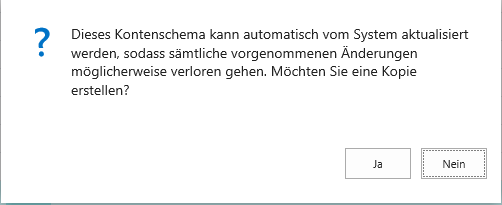 Zuschreibung von Anlagegütern
Zuschreibung von Anlagegütern
Aufwertung einer Anlage mit der Einkaufsrechnung als Beleg dokumentieren

Im Feld „Anlagenbuchungsart“ der EK-Rechnungszeile die entsprechende Option auswählen
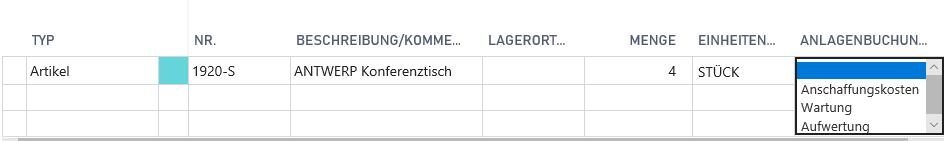 Neue Artikelart
Neue Artikelart „Kein Bestand“
„Kein Bestand“
Eine physikalische Einheit – keine Nachverfolgung von Lagermengen und Werten. Es werden nur ausgewählte Geschäftsarten und Funktionen unterstützt

Lagerabgangsmethode = FIFO
Kein Lagerort im EK und VK
Einstandspreis immer reguliert
Funktion „Lager regulieren“ deaktiviert
Neue Artikelkarte „kein Bestand“
Bestand
„kein Bestand“
Neue Artikelkarte „kein Bestand“
Bestand
„kein Bestand“
Neue Artikelkarte „kein Bestand“
Bestand
„kein Bestand“
Intrastat
Intrastat
Die EU-Versandcodes für Intrastat werden nun unterstützt
Artikel sperren
Artikel sperren
Auf der Artikelkarte unter:
„Preise und Verkauf“ für den Verkauf sperren
„Beschaffung“ für den Einkauf sperren

Gesperrte Artikel können im entsprechenden Bereich nicht erfasst werden.
Gesperrte Artikel tauchen in den zugehörigen Artikelübersichten nicht auf.
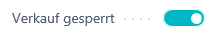 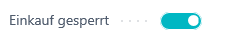